Викторина  для обучающихся 8 класса
Воспитатель I квалификационной  категории : Н.Н. Крылова
Викторина
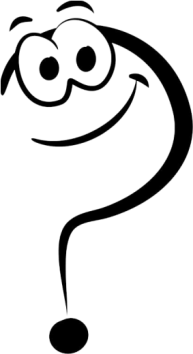 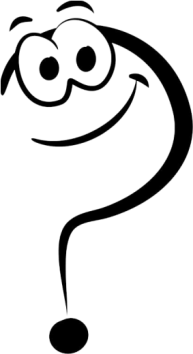 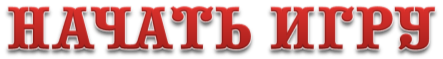 Викторина
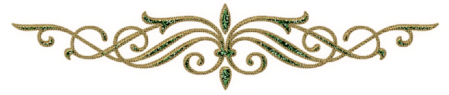 Государственные символы
10
20
30
40
50
конституция
10
20
30
40
50
Права и свободы
10
20
30
40
50
Сказка ложь, да в ней намёк
10
20
30
40
50
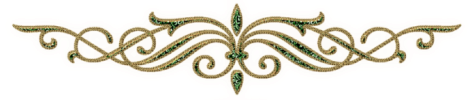 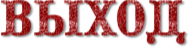 10
Государственные символы
Назовите государственные символы.
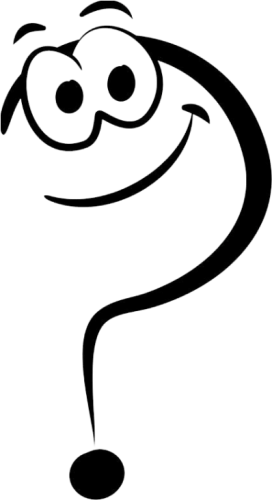 Гимн, герб, флаг.
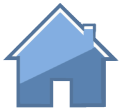 20
Государственные символы
Назовите правильное расположение цветов флага РФ снизу вверх и что означает каждый из них
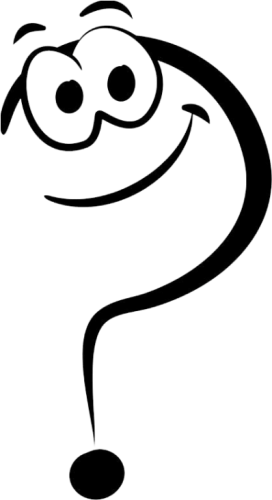 Красный - мужество, смелость;                                        синий - верность, честность;                                         белый - благородство и откровенность.
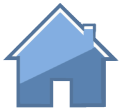 30
Государственные символы
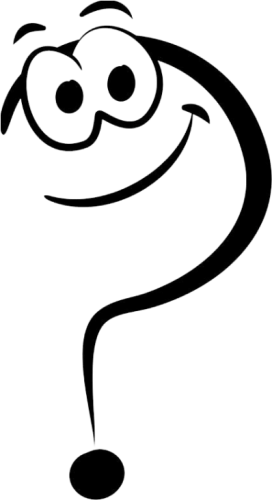 Что такое гимн?                                                                   Когда он исполняется?
Это торжественная песнь государства. Исполняется на торжественных или праздничных мероприятиях, ежедневно транслируется государственными телевизионными и радиовещательными компаниями перед началом и по окончании вещания, при проведении официальных церемоний во время спортивных соревнований .
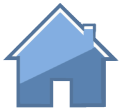 40
Государственные символы
Где изображается герб РФ?
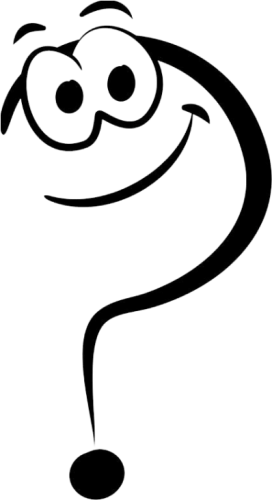 На государственных наградах, печатях, денежных знаках,  на паспортах, свидетельстве о рождении, аттестатах и т.д
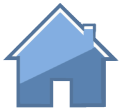 50
Государственные символы
Назовите автора слов гимна РФ
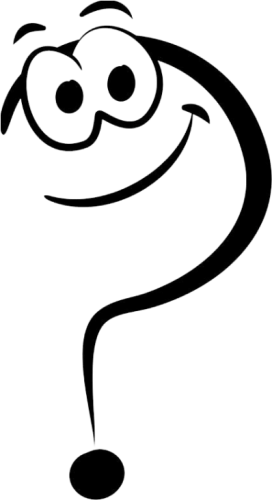 Сергей Михалков-                         автор текста гимна РФ
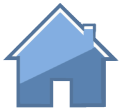 10
КОСТИТУЦИЯ
В каком году была принята первая конституция РФ?
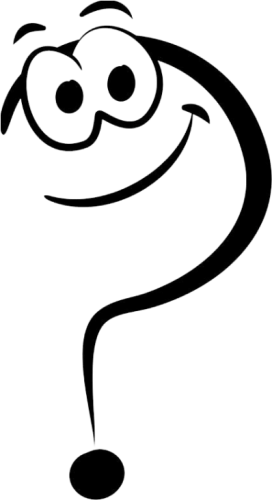 Первая конституция РФ была принята в 1918 году
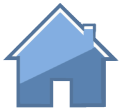 КОНСТИТУЦИЯ
20
Как на латинский язык переводятся слова  «устройство, установление, сложение »
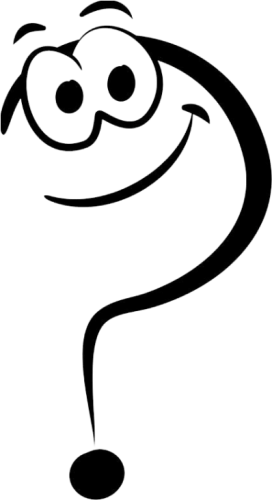 Слово «Конституция» в переводе с латинского означает                                        «устройство, установление, сложение»
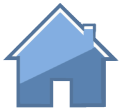 КОНСТИТУЦИЯ
30
На какой срок избирается Президент  России?
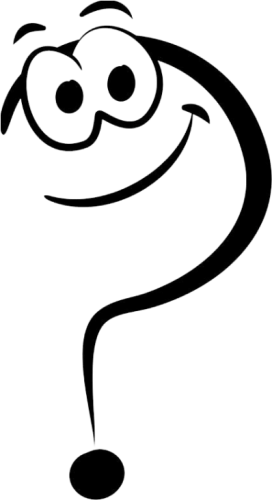 На 6 года.
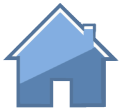 КОНСТИТУЦИЯ
40
Сколько разделов в Конституции РФ?
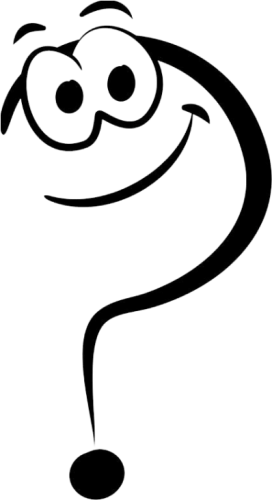 В конституции  два раздела,                                              а основному тексту предшествует Преамбула
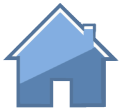 50
КОНСТИТУЦИЯ
Для чего существует государственный язык?
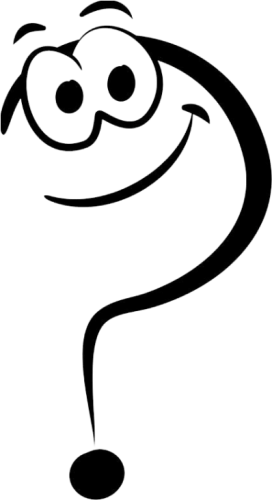 Чтобы граждане различных национальностей, проживающие в одной стране могли понимать друг друга.
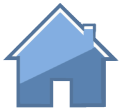 Права и свободы
10
Кто в РФ пользуется правами и свободами?
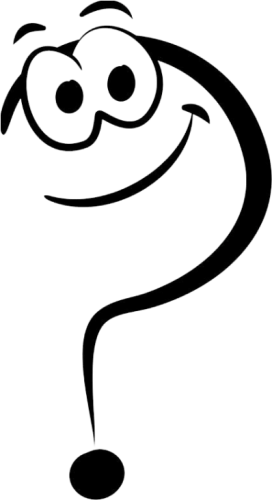 Все граждане РФ пользуются правами и свободами.
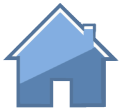 Права и свободы
20
С какого возраста можно голосовать на  выборах?
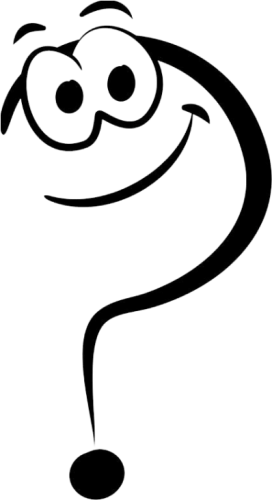 С совершеннолетия, т.е с 18-летия
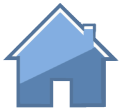 Права и свободы
30
Какой личный документ  позволяет каждому гражданину России иметь конституционные права?
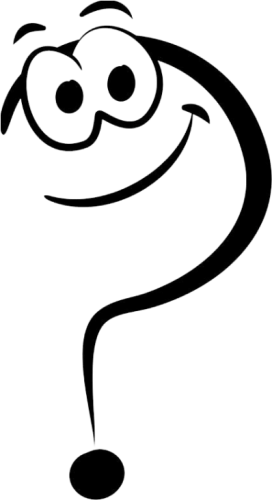 Паспорт гражданина России
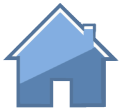 Права и свободы
40
Назовите первый и основной международно-правовой документ о правах ребёнка.
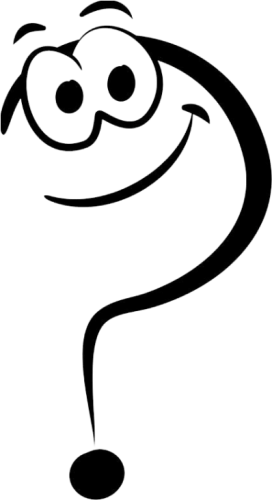 Конвенция ООН о правах ребёнка
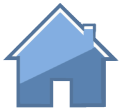 Права и свободы
50
Конституцией гарантированы личные, политические,экономические,социальные, культурные права. Назовите 5, известных Вам.
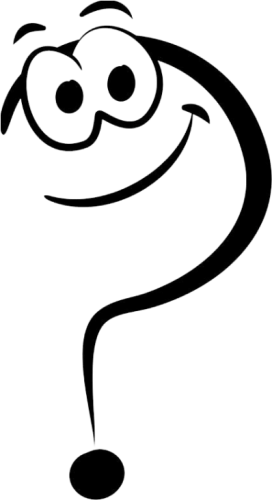 Право на жизнь, мысли,право избирать и быть избранным, труд, частную собственность, отдых, образование, на свободу творчества, доступ к культурным ценностям и т.д..
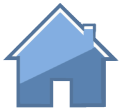 Сказка ложь, да в ней намёк
10
Какое право Буратино хотели нарушить  кот Базилио и лиса Алиса?
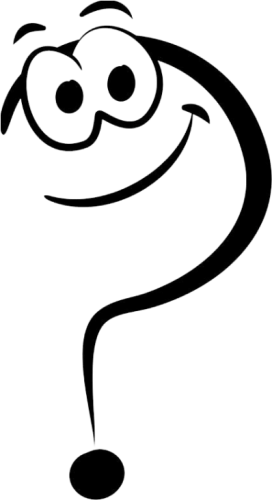 Право на образование
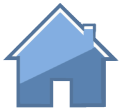 Сказка ложь, да в ней намёк
20
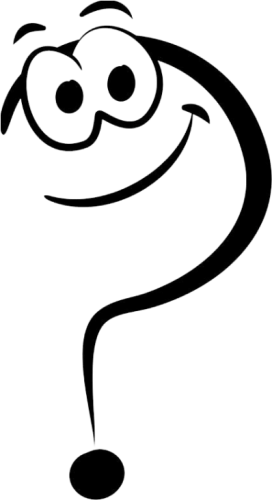 Каким правом воспользовалась лягушка-путешественница?
Правом на свободу перемещения
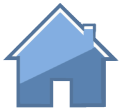 Сказка ложь, да в ней намёк
30
Какого права лишила колобка лиса?
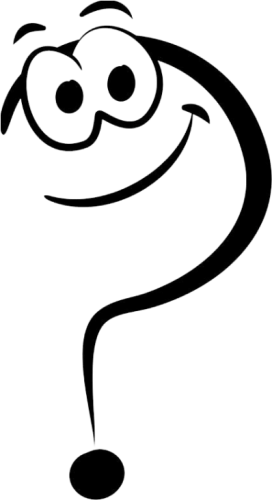 Права на жизнь
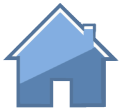 Сказка ложь, да в ней намёк
40
Какого права постоянно лишала Золушку злая мачеха?
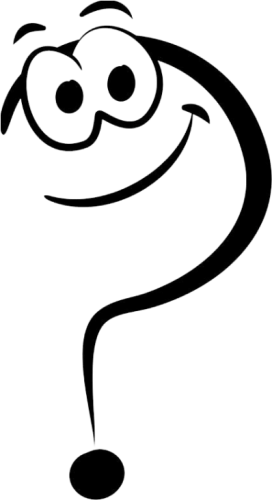 Права на отдых и личную жизнь
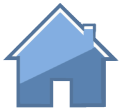 Сказка ложь, да в ней намёк
50
Какого права лишил свою жену Иван-царевич, укравший и спаливший лягушачью шкуру
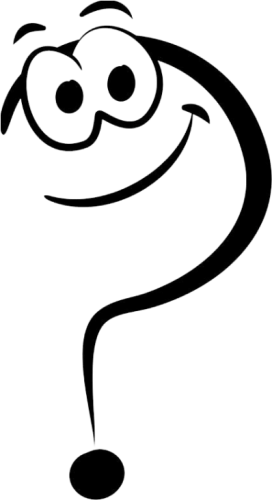 Неприкосновенность частной жизни, право личной тайны
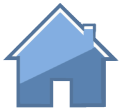